(5b) Ffotograffau: Cynllunio ymgyrch
Profion aranifeiliaid
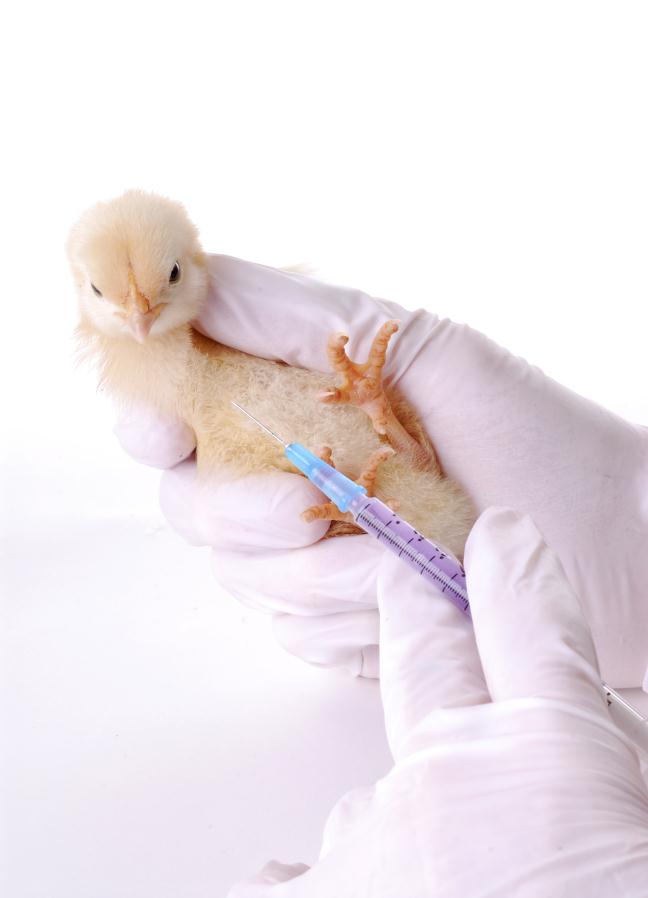 Llifogydd (Newid yn yr hinsawdd)
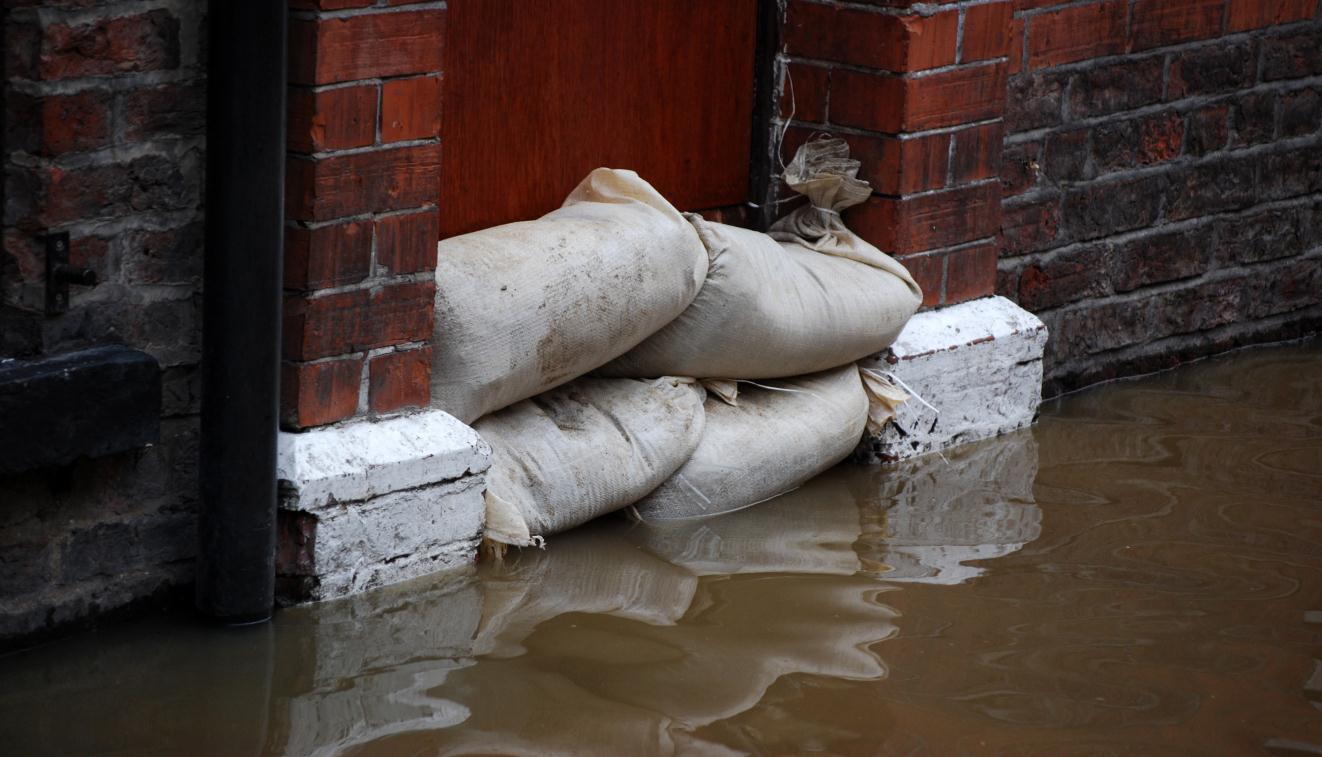 Ynni gwynt/Llygredd gweledol
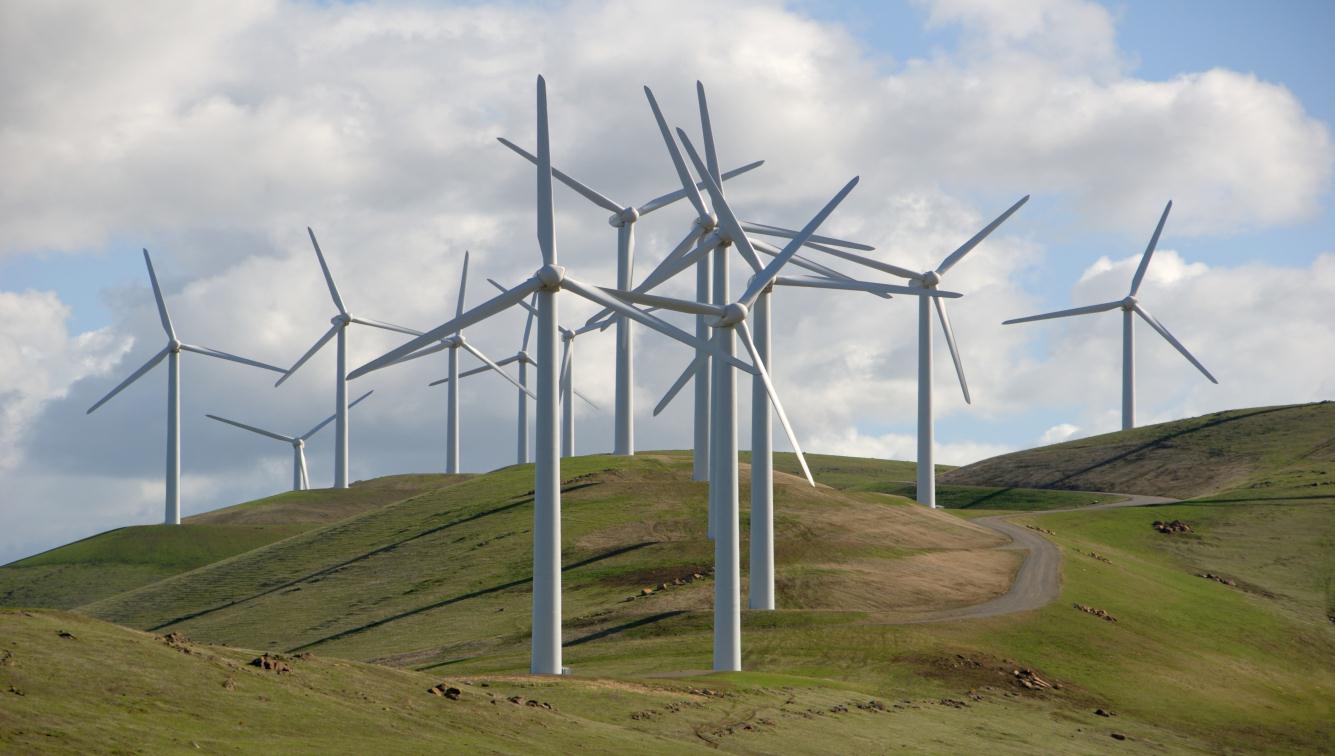 Llygredd olew
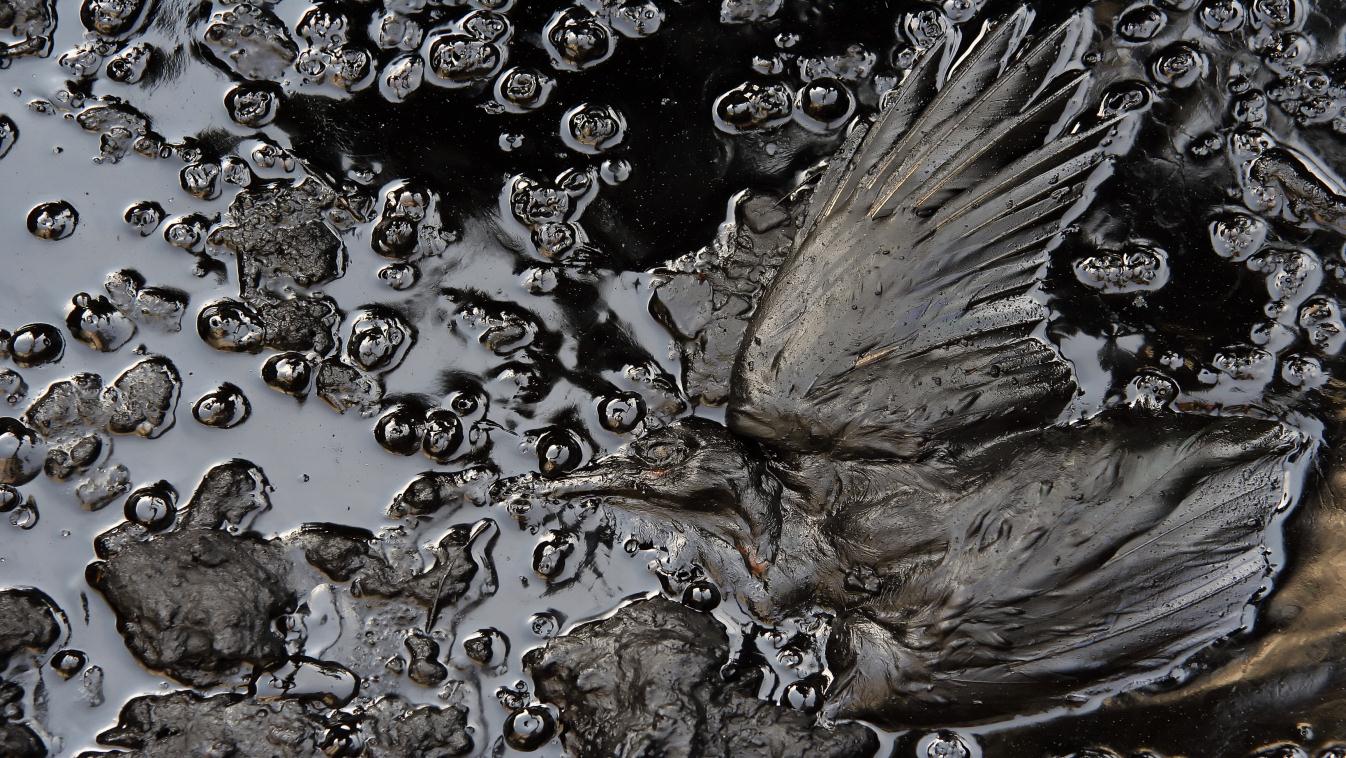 Llygredd amgylcheddol
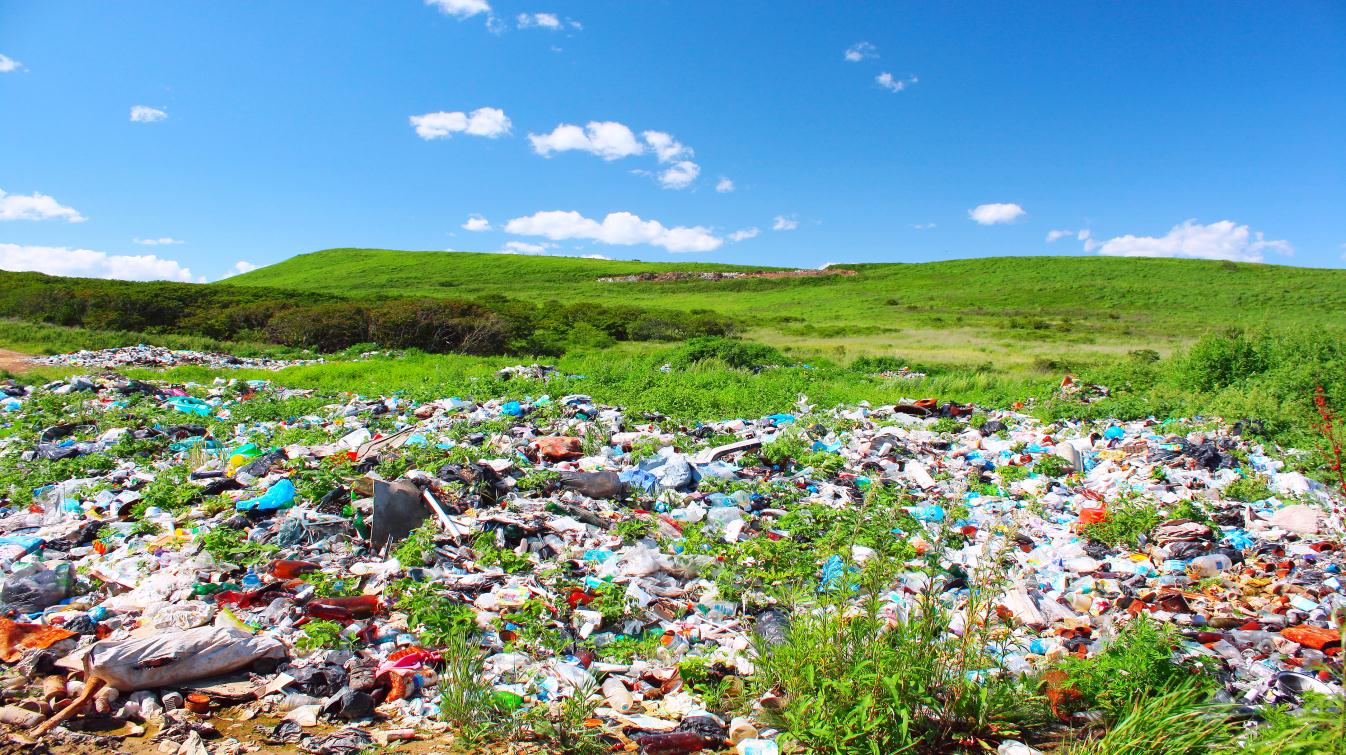 Creulondeb i anifeiliaid
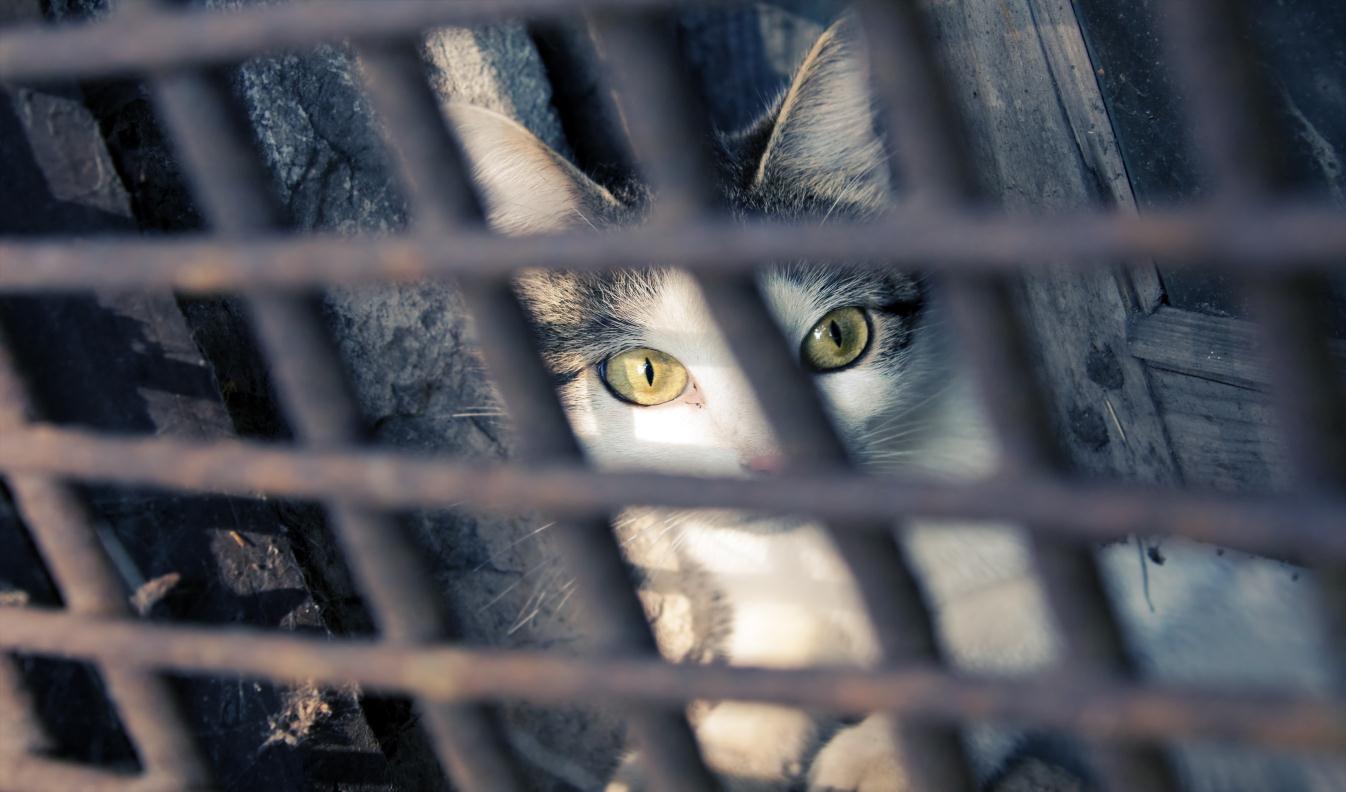 Llygredd aer
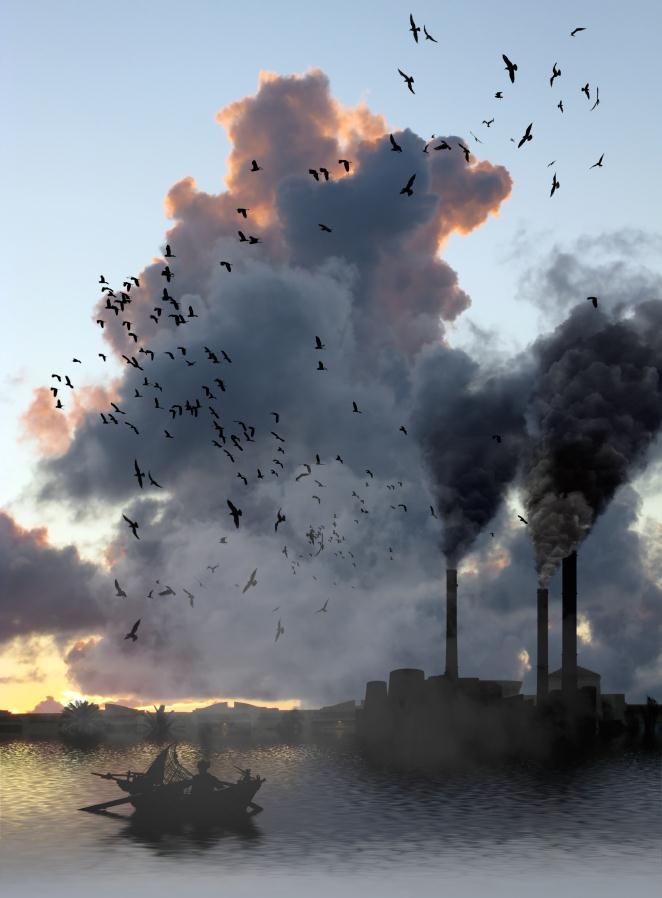 Morfila
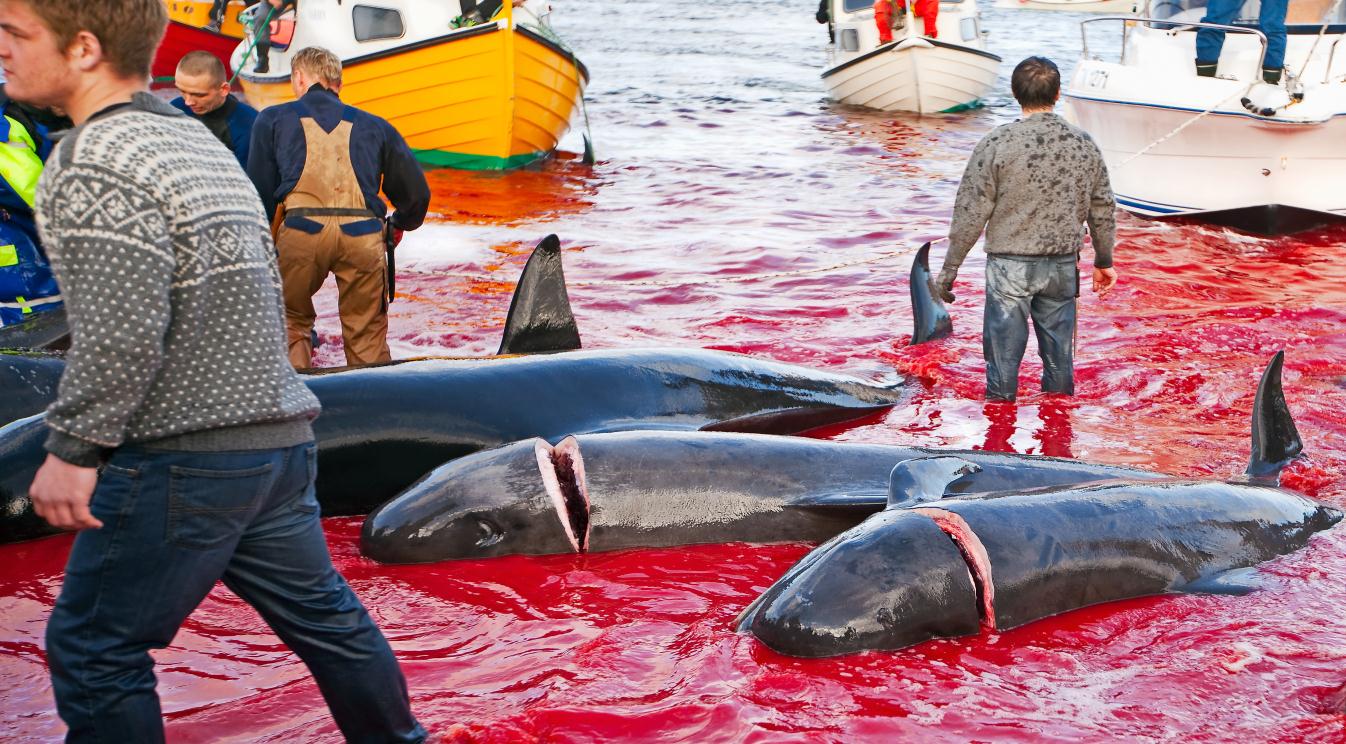 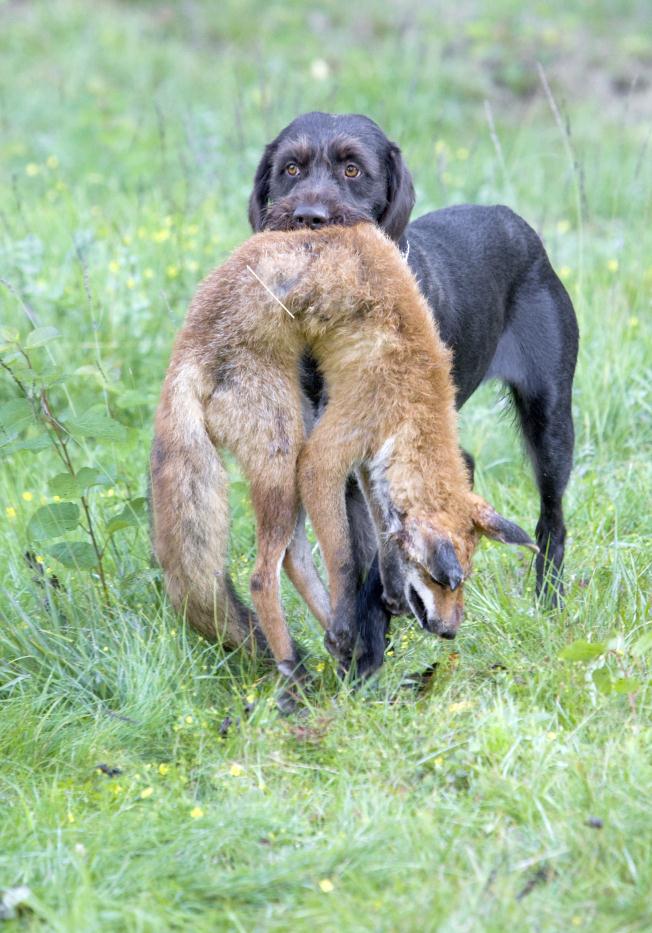 Hela llwynogod
Ieir batri
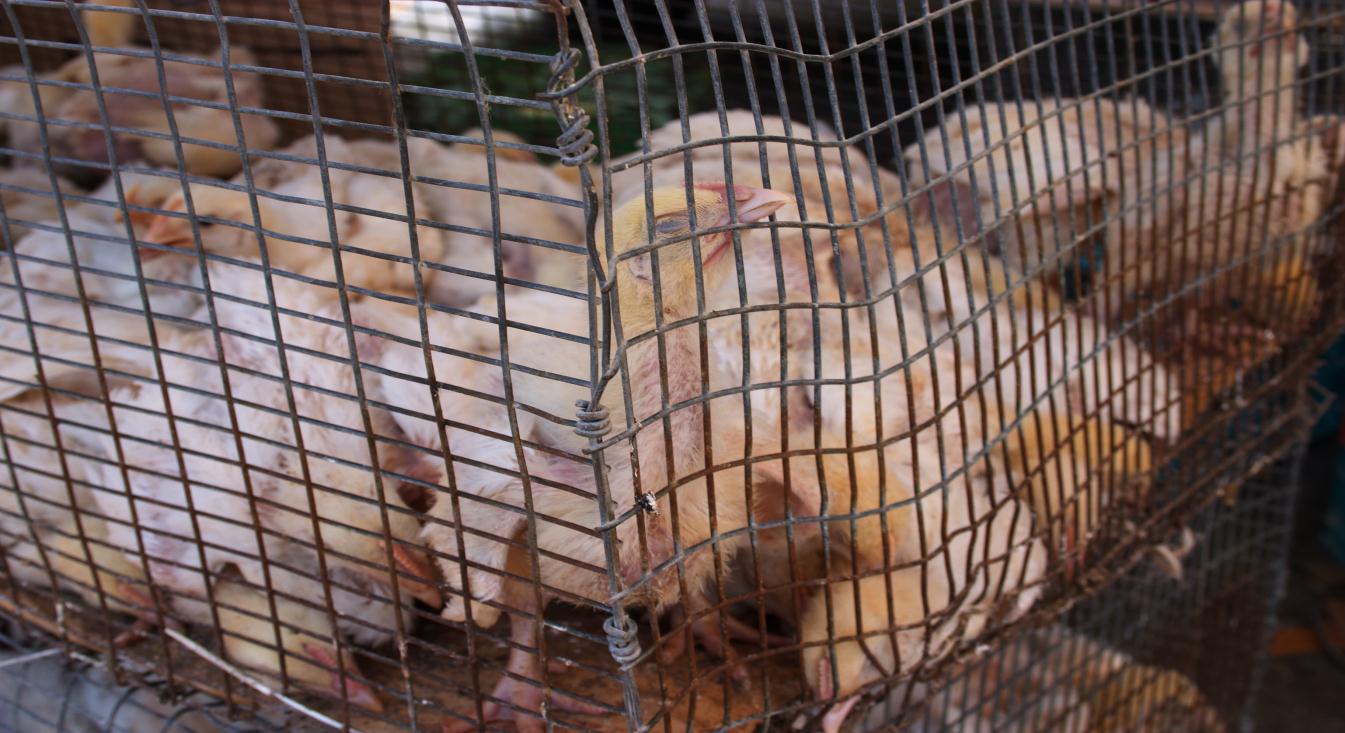